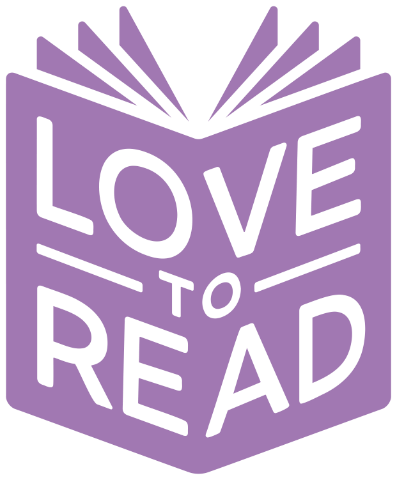 Design your own book!
BACK
FRONT